är de flesta politiker okända för sina väljare?
Torbjörn Sjöström VD 	
Novus
@t_sjostrom
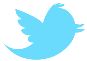 God kännedom om folkvalda politiker?
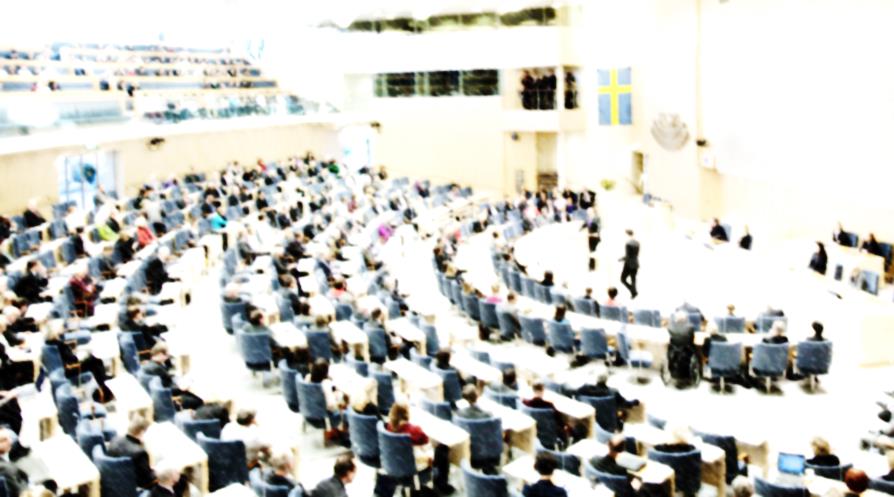 Ja 33%
Nej 59%
Skulle du vilja ha bättre kunskap?
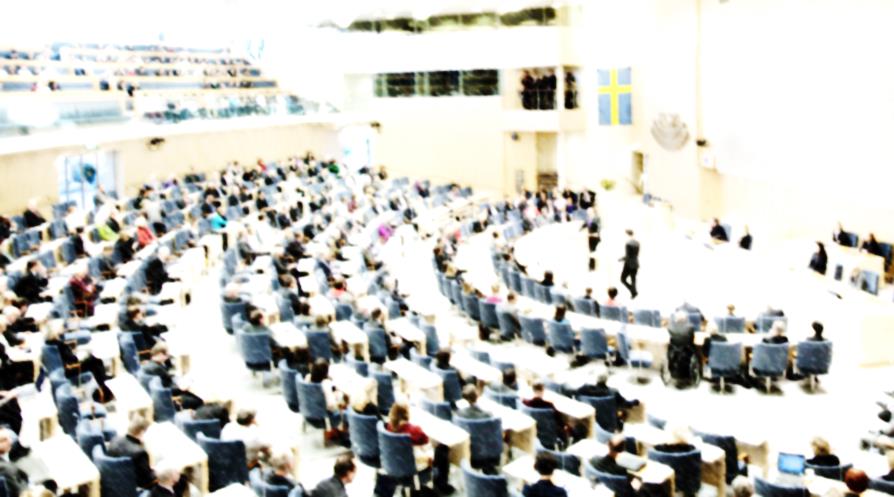 Ja 45%
Nej 39%
Bättre eller sämre kännedom på riksnivå?
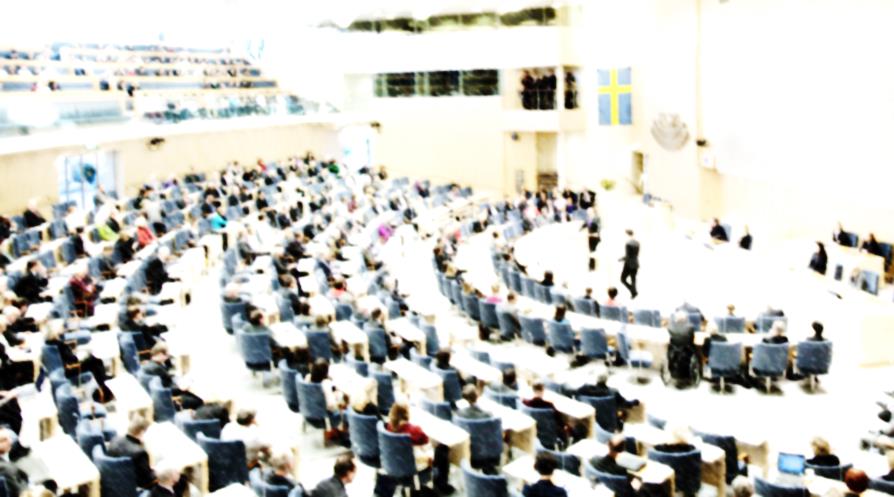 Bättre 62%
Sämre 18%
Kommunpolitiker
”Ungefär hur många politiker i din hemkommun kan du säga namnet på?”
Stockholm
3,4
Hela riket
5,2
Quiz
?
Sätt rätt partibeteckning på politikern
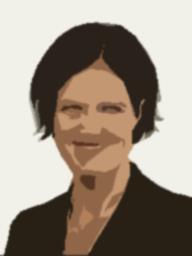 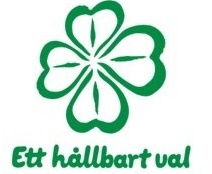 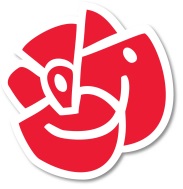 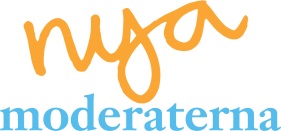 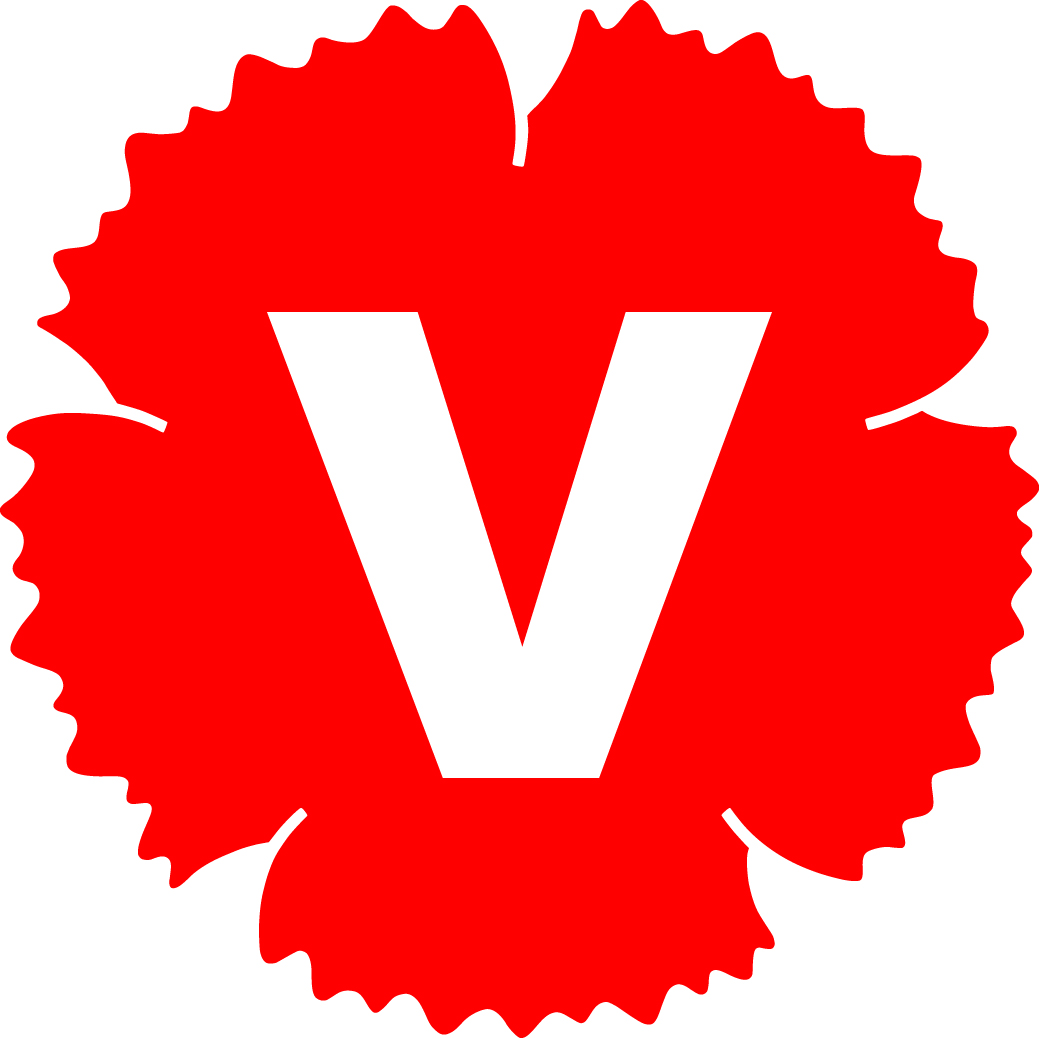 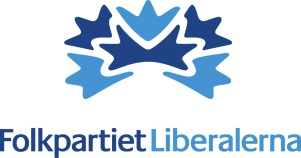 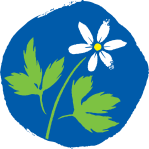 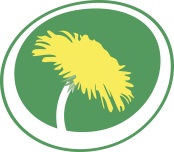 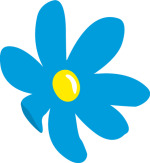 Sätt rätt land på ECS deltagaren
?
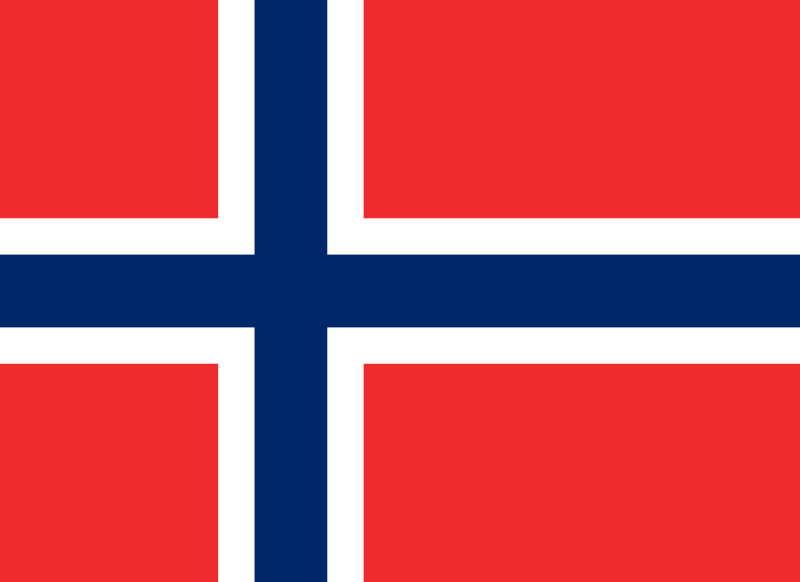 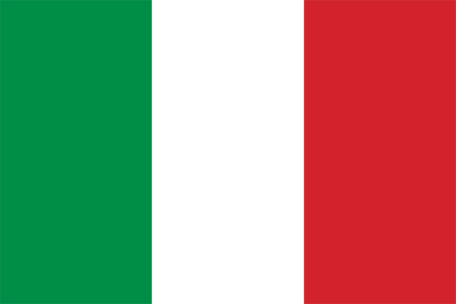 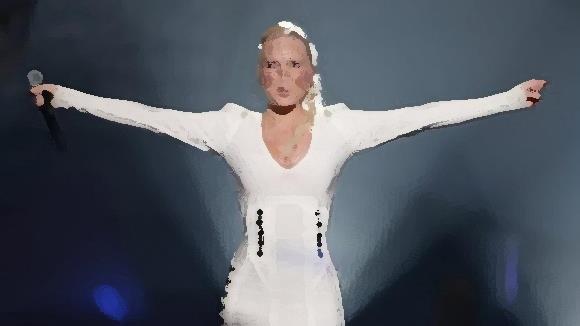 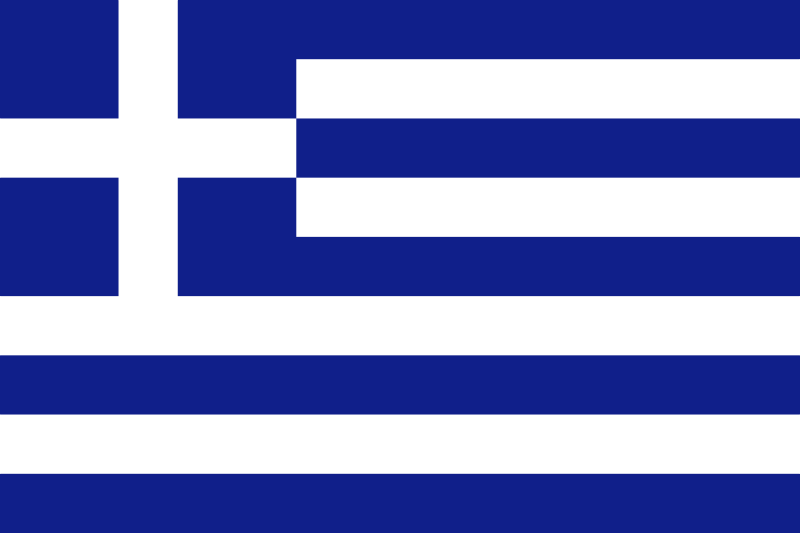 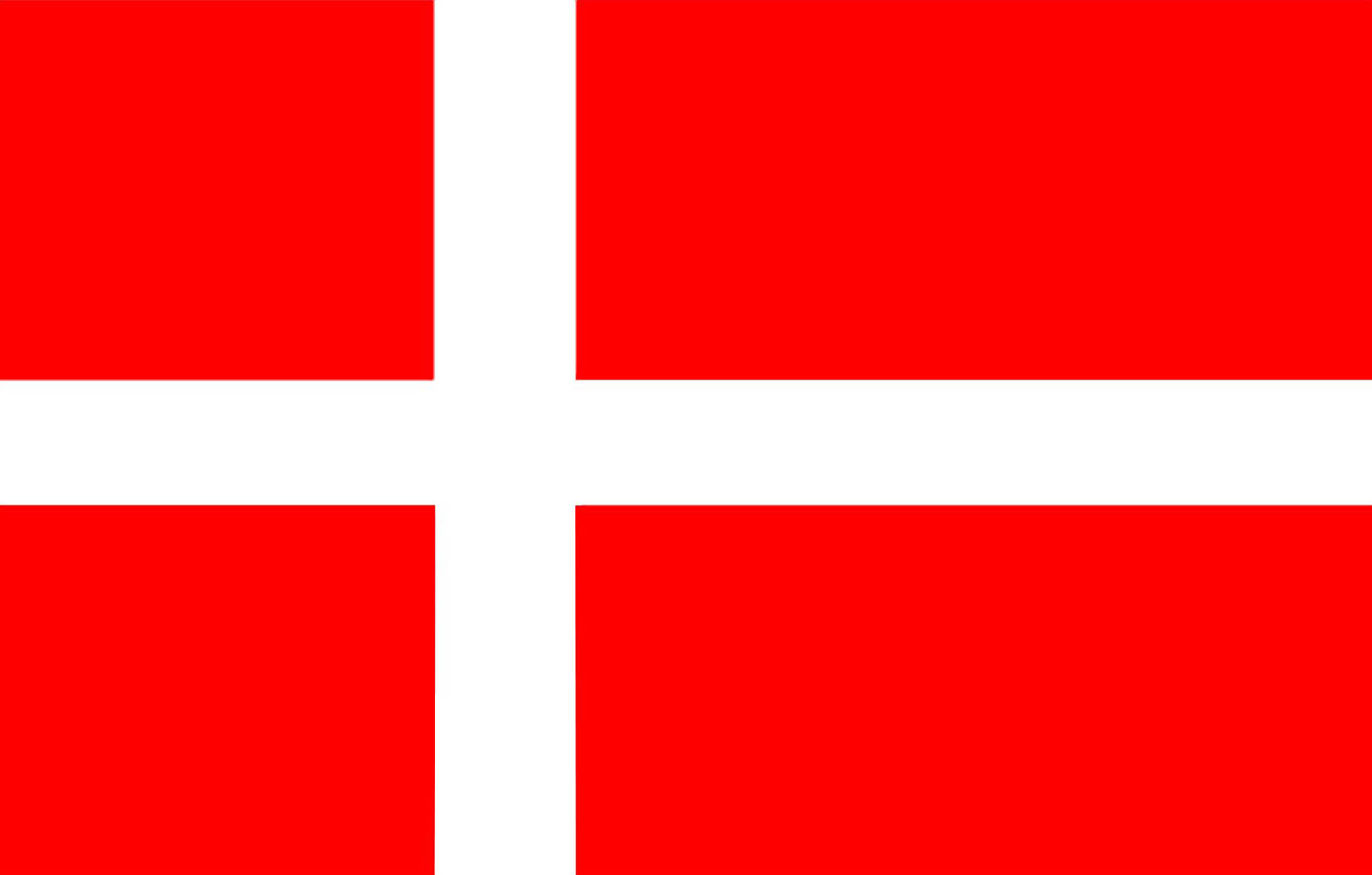 Borgarråd Stockholm
1:

3:

5:

7:
2:
4:

6:

8:
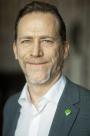 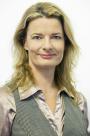 68%
Sten Nordin (M)
31%
Lotta Edholm (FP)
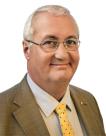 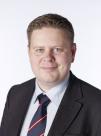 25%
Per Ankersjö (C)
20%
Ulla Hamilton (M)
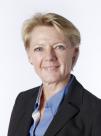 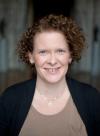 17%
Madeleine Sjöstedt (FP)
11%
Karin Wanngård (S)
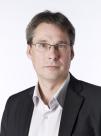 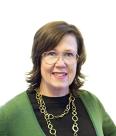 12%
Roger Mogert (S)
9%
Daniel Helldén (MP)
Kännedom Gruppledare riksdagen
1:

3:

5:

6:
2:
4:
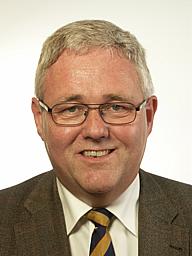 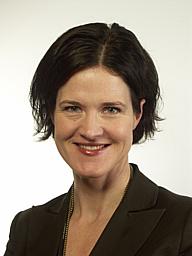 33%
Mikael Damberg (S)
32%
Anna Kindberg Batra (M)
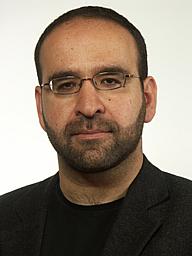 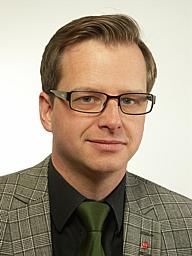 29%
Björn Söder (SD)
17%
Johan Pehrson (FP)
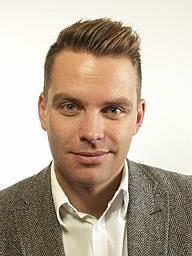 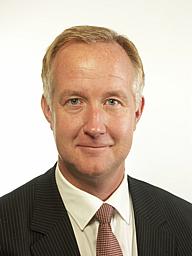 10%
Anders W Jonson (C)
10%
Mehmet Kaplan (MP)
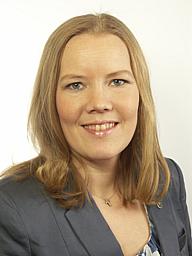 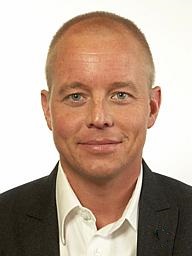 5%
Hans Linde (V)
5%
Emma Henrikson (KD)
Kännedom Eurovisionschlager topp 8
1:

3:

5:

6:
2:
4:

6:

7:
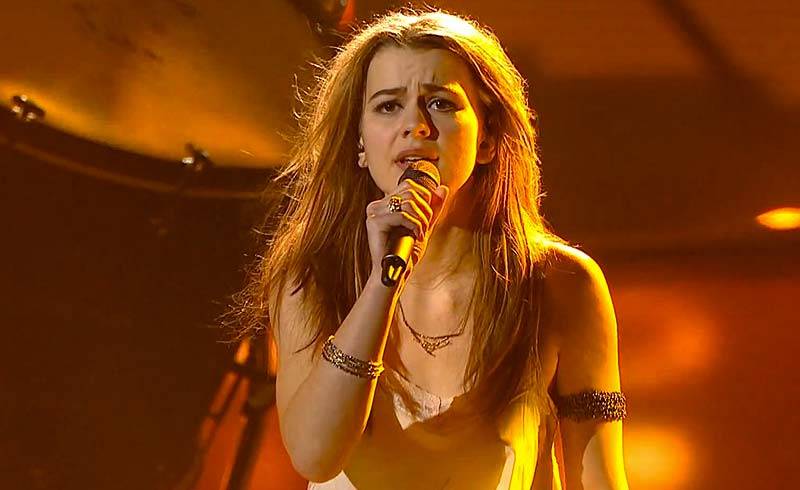 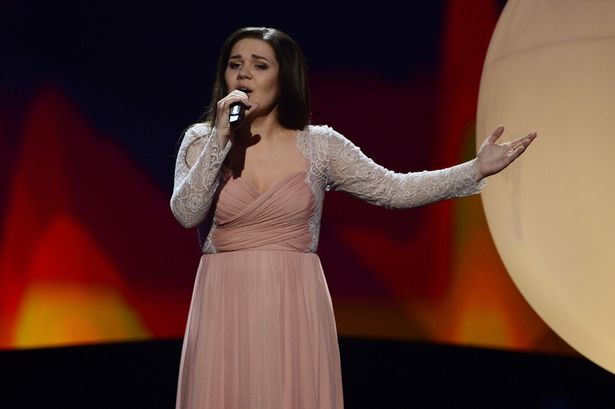 42%
Danmark
25%
Grekland
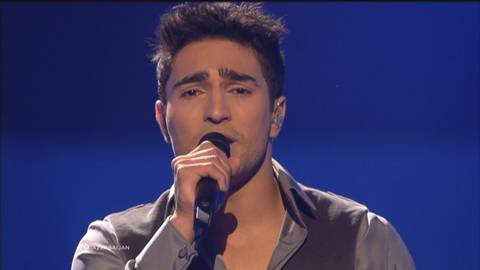 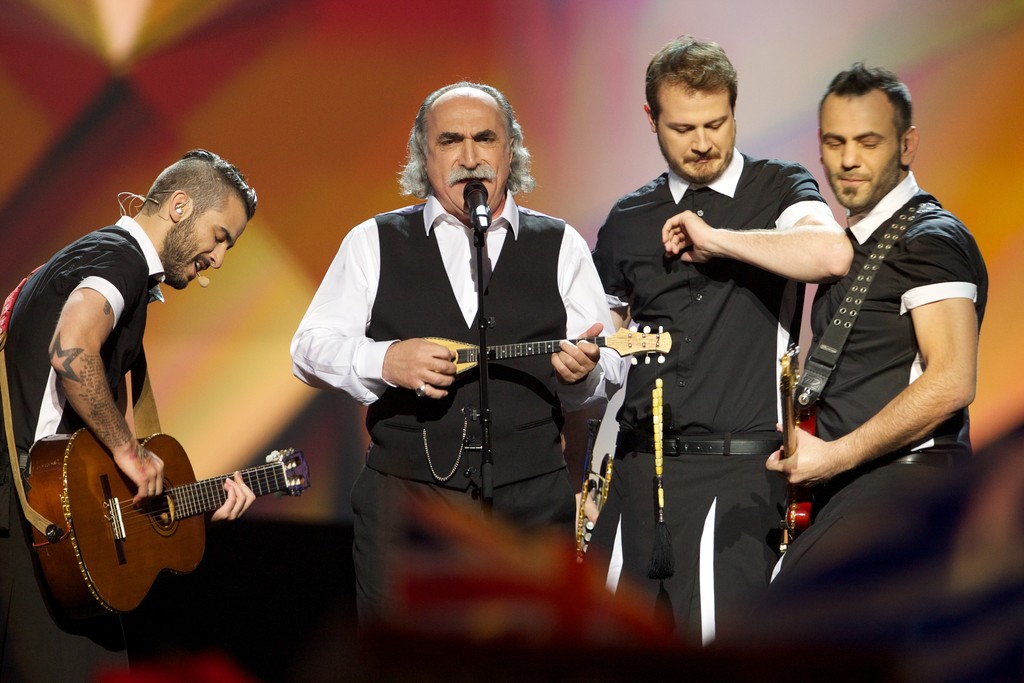 23%
Norge
17%
Azerbadjan
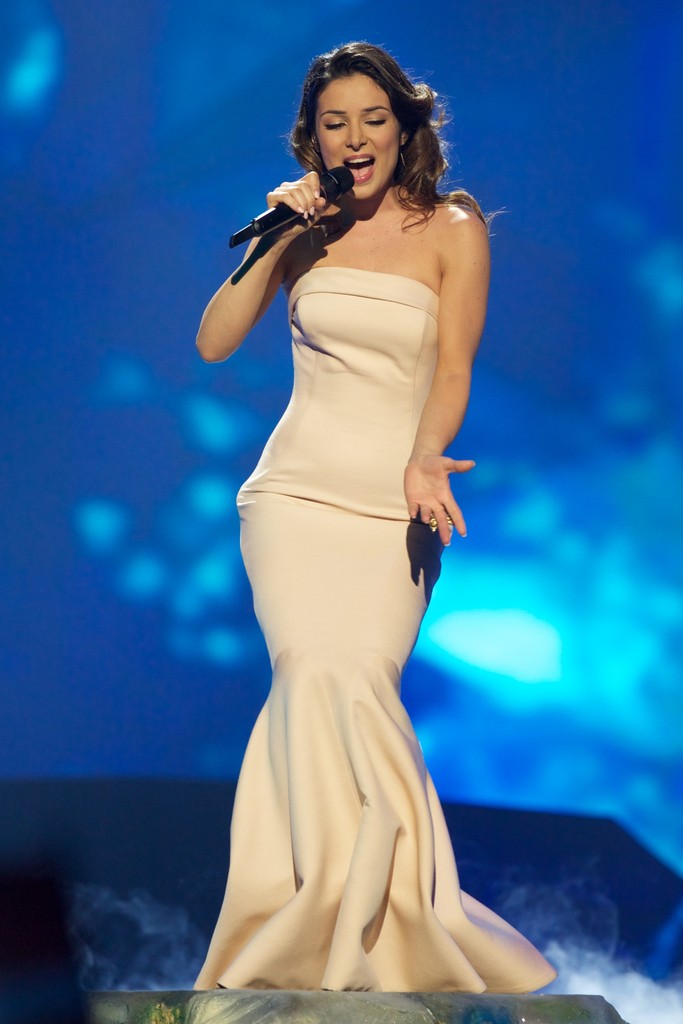 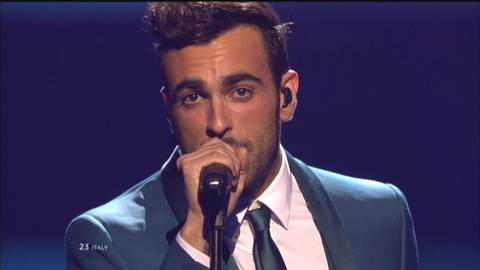 13%
Italien
12%
Ukraina
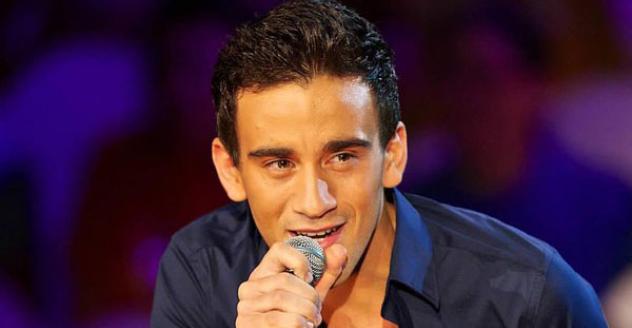 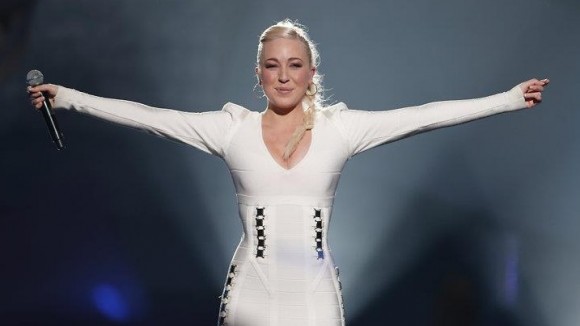 12%
Malta
10%
Ryssland
Riksdagen – ESC topp 6
1:

3:

5:

6:
42%
Danmark
2:
4:
33%
Mikael Damberg (S)
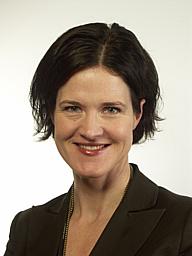 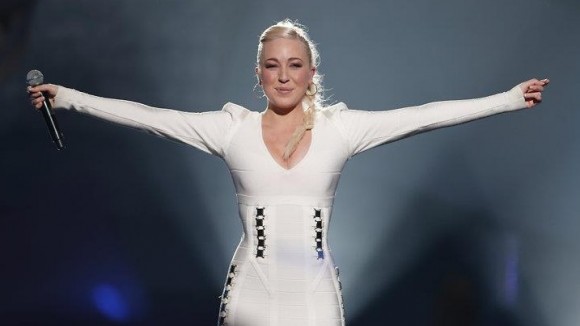 32%
A-K Batra (M)
29%
Björn Söder (SD)
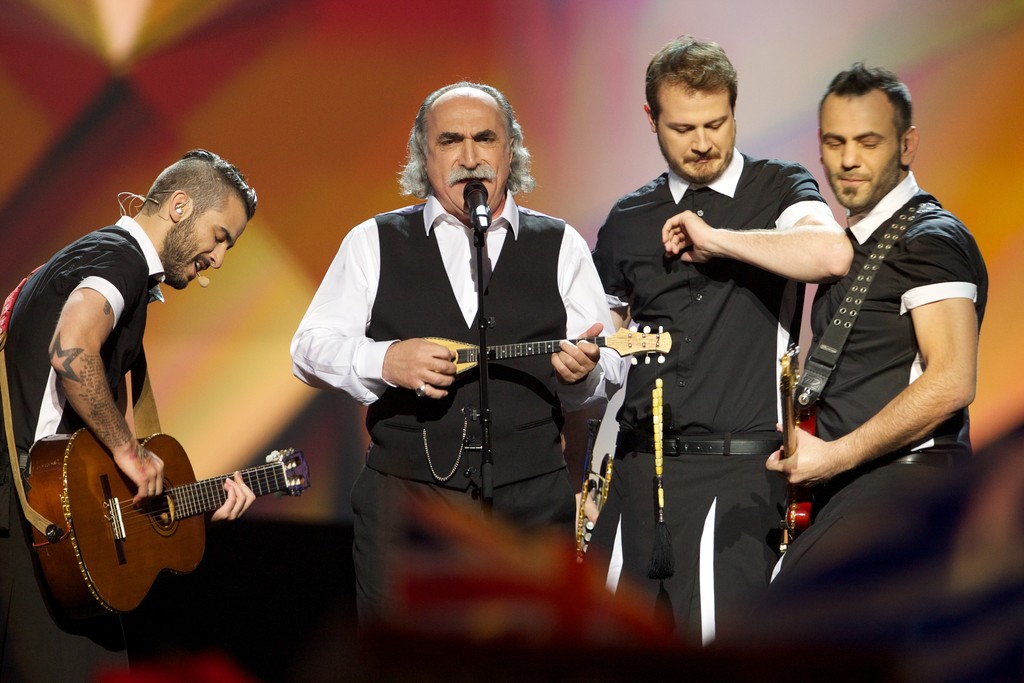 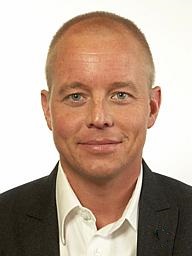 25%
Grekland
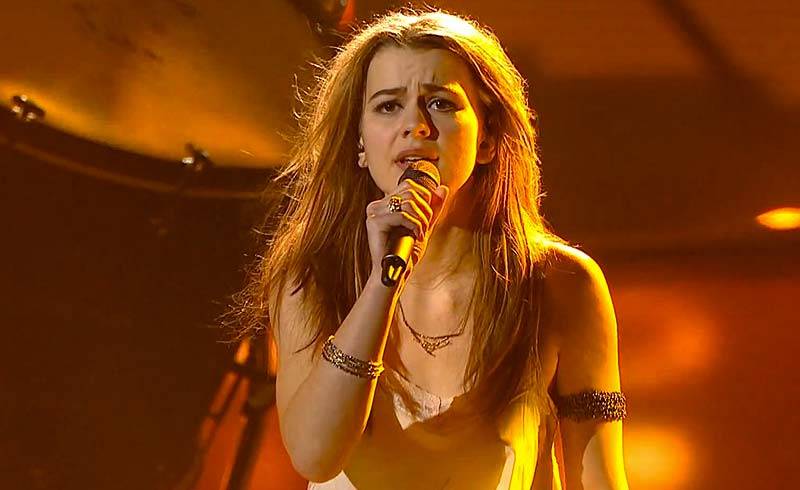 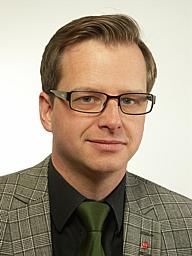 23%
Norge